Assembling Data to Fight Cancer
Paul Marcum
Director, Global Digital Marketing & Programming
GE
@jpmarcum
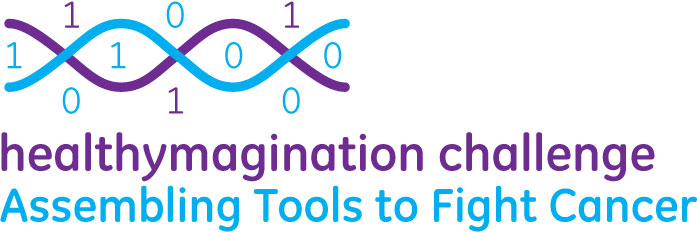 Our Cancer Commitment
50 Years in the oncology space
GE Healthcare a world leader in diagnostic technologies
healthymagination is a $6B investment in programs and technologies to provide better health to more people
Over the next five years we’ll be dedicating $1B to the development of new oncology solutions
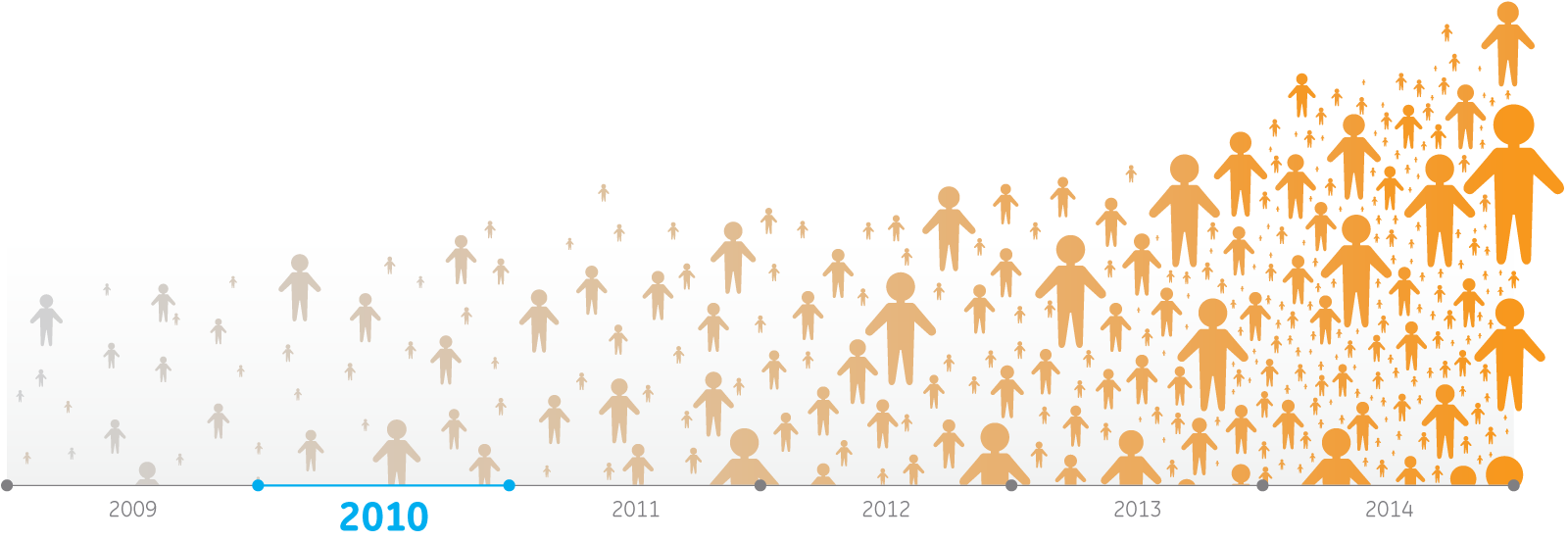 We see the day when cancer 
is no longer a deadly disease
Open Innovation:  ecomagination challenge
$134MM invested in sustainable energy
22 investments and commercial partnerships; completed one acquisition
Through innovation awards we granted $1.1MM to early stage entrepreneurs
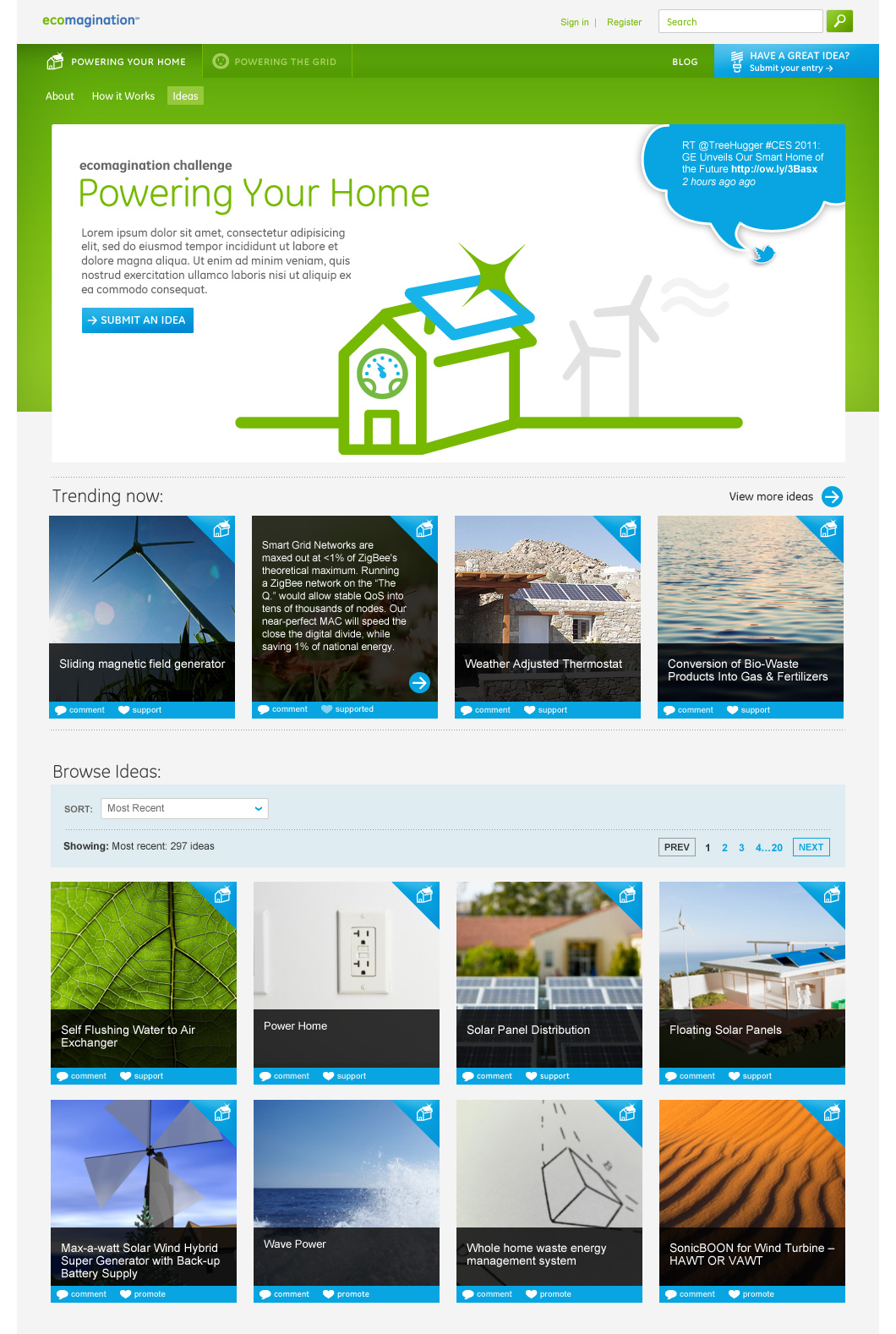 Assembling Tools to Fight Cancer
$100MM fund to advance breast cancer diagnostics through open innovation
Partnership with Kleiner Perkins Caufield & Byers, Venrock Capital, Mohr Davidow and MPM Capital
Initial challenge runs until  November 20, 2011:
Breast cancer pathways: Map breast cancer pathways independent of classic hormone dependent signaling
Molecular similarities between tumors: Map the molecular/proteomic similarities between breast cancer and other solid tumors
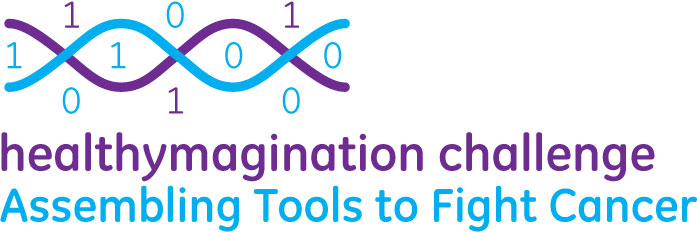 We see data as critical to improved outcomes for breast cancer patients
In partnership with O’Reilly, this fall we’re bringing together our data and partner data in an accessible, open platform – and a template for best practices
We’ll be enlisting the data scientist community for your guidance and participation
We’ll be announcing a series of challenges and prizes for data scientists to analyze the data and improve accessibility
Launch Data
MQIC:  A de-identified subset of the 18 million lives we track through the centricity family of EMRs
Premier Research Services:  De-identified data on roughly 56 million inpatients dating back to 2000 and 275+ million outpatients
Clarient:  Tracking cancer at the molecular level
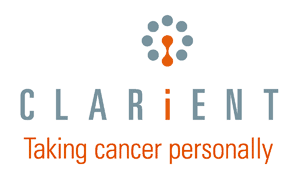 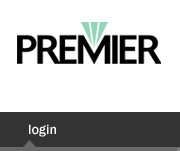 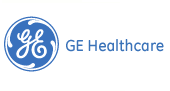 To Learn More
Panel at Strata Conference on Friday @ 2:30PM
data.healthymagination.com to sign up for email announcements on data challenge
challenge.healthymagination.com to visit breast cancer challenge
@jpmarcum